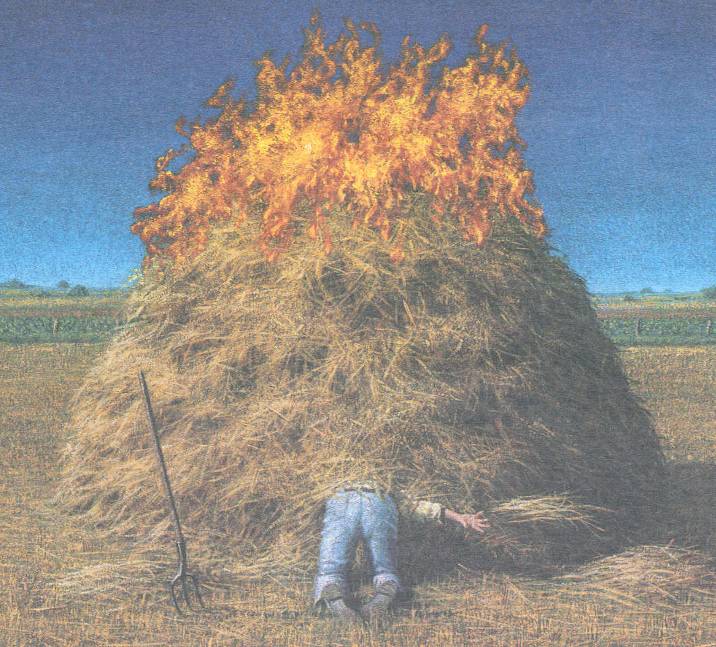 Mining needle in a haystack.  So much hay and so little time
به نام خدا
داده کاوی
@Computer_IT_Engineering
تعریف داده کاوی
کاربرد داده کاوی
انواع مدل بندی
انواع الگوریتم
یادآوری مباحث مختلف آمار 
تشریح چند پروژه داده کاوی
معرفی نرم افزار های داده کاوی
فیلم های آموزشی نرم افزار داده کاوی
ارائه چند پروژهه داده کاوی
متون آموزش نرم افزارها
هدف داده کاوی
علم درون یابی داده ها
@Computer_IT_Engineering
فهرست مطالب
تعریف..........................................................................4 
کاربرد داده کاوی............................................................6
انواع مدل های کلی  داده کاوی.........................................25
الگوریتم های داده کاوی در مدل های کلی .........................35
مفاهیم پایه آمار ............................................................46
معرفی نرم افزار ها .........................................................57
@Computer_IT_Engineering
داده کاوی  و   تعریف آن
دانش داده کاوی یکی از ده دانش در حال توسعه است.
استخراج اطلاعات مفهومی، ناشناخته و به صورت بالقوه مفید از پایگاه داده می‌باشد.
داده کاوی استخراج نیمه اتوماتیک الگوها، تغییرات، وابستگی ها، نابهنجاری‌ها و دیگر ساختارهای معنی دار آماری از پایگاه‌های بزرگ داده می‌باشد.
داده کاوی Data Minnig پل ارتباطی میان علم آمار، علم کامپیوتر، هوش مصنوعی، الگوشناسی، فراگیری ماشین و بازنمایی بصری داده می‌باشد.
بازگشت
@Computer_IT_Engineering
ادامه تعریف داده کاوی
داده کاوی فرآیندی پیچیده جهت شناسایی الگوها و مدل‌های صحیح، جدید و به صورت بالقوه مفید، در حجم وسیعی از داده می‌باشد، به طریقی که این الگوها و مدلها برای انسانها قابل درک باشند
بازگشت
@Computer_IT_Engineering
کاربرد های داده کاوی – نمونه های تجارتی
در یک عملیات داده کاوی در یک شرکت بزرگ تولید و عرضه پوشاک در اروپا مشخص شد که افرادی که کراوات‌های ابریشمی خریداری می‌کنند، در همان روز یا روزهای آینده گیره کراوات مشکی رنگ نیز خریداری می‌کنند.



فکر کنید : آیا زمان داده کاوی معلوم بود که چه کالایی با چه کالایی وابسته میباشد ؟
@Computer_IT_Engineering
کاربرد داده کاوی – دارو و تست دارو
بهبود بیماری (مثلاً میگرن) با مصرف دارو های مختلف، در حالی که مصرف کننده ها دارای بیماری های دیگری دارند مانند فشار خون  ، عوامل تشدید محیطی مختلف ویا تفاوتهای عادی دیگری باهم دارند مانند  جنسیت مختلف ، سنین مختلف



فکر کنید : خروجی معلوم بود ( دارو مفید بود یا خیر) . ، حال سوال این است چگونه انواع فاکتور های ورودی  بر عملکرد دارو تاثیر می گذارد ؟
بازگشت
@Computer_IT_Engineering
کاردبرد داده کاوی - بانکداری
بانک میخواهد به مشتریان وام دهد ، چه فاکتورهای را باید در نظر بگیرد تا در باز پرداخت اقساط وام، بانک با مشکل مواجه نشود.
 مثال( حقوق – جنسیت – داشتن منزل – داشتن اتومبیل – تاهل - تعداد فرزند – داشتن سابقه دریافت وام ، ....)


فکر کنید : باز فیلد خروجی معلوم است ، پرداخت یا عدم پرداخت ولی فاکتور تاثیر گذار کدام است ، و مهمترین آن چیست ؟
بازگشت
@Computer_IT_Engineering
کاربرد داه کاوی - آموزش
در یک دبیرستان دانش آموزان بعد از سه سال فعالیت های آموزشی ، در کنکور شرکت میکنند حال سوال این است رابطه نمرات دروس یک دانش آموز چه ارتباطی با قبولی آن در کنکور دارد



فکر کنید : نمرات مختلف ، درسها متنوع ، قبولی کنکور، رتبه دانشگاه قبولی ، پس ورودی ها مختلف و خروجی ها مختلف
بازگشت
@Computer_IT_Engineering
کاربرد داده کاوی – آنالیزموفقیت
در یک دانشگاه برای بررسی میزان موفقیت آن با معیار های چون مسابقات علمی و فرهنگی – تعداد قبولی در کنکور و محل قبولی دانشجویان در ادامه تحصیل  – نمرات دانشجویان – مسابقات خوارزمی  و... میباشد ، حال سوال این است نمرات کلاسی و مدارک اساتید و تعداد مقالات اساتید ، دوره های ضمن خدمت ، سطح مدرک مدرسان چه رابطه ای با معیار های گفته شده دارد
بازگشت
@Computer_IT_Engineering
کاربرد داده کاوی در تجارت
تعیین الگوی خرید
تجزیه تحلیل سبد خرید بازار 
بخش بندی بازار و تقسیم بندی مشتریان
بازار یابی برای محصولات جدید
قیمت گذاری محصولات و خدمات جدید
تعیین و شناسایی بازار هدف
شناسایی نارضایتی مشتریان 
پیش بینی میزان خرید مشتریان از طریق Email
بازگشت
@Computer_IT_Engineering
کاربرد داده کاوی - بانکداری
تشخیص مشتریان ثابت 
تحلیل ریسک پرداخت وام 
رتبه بندی اعتباری
کشف کلاهبرداری
کشف تراکنش های مشکوک 
پول شویی
بازگشت
@Computer_IT_Engineering
کاربرد داده کاوی در بیمه
پیش بینی میزان خرید بیمه نامه جدید توسط مشتریان
تجزیه و تحلیل دعاوی
کشف کلاه برداری
بازگشت
@Computer_IT_Engineering
کاربرد داده کاوی در مخابرات
شناسای مشتریان خوش حساب و بد حساب
تحلیل ویژه گی های مشتریان
بازگشت
@Computer_IT_Engineering
کاربرد داده کاوی در صنایع آب و برق و گاز
شناسای الگوهای رفتاری مشتریان 
پیش بینی میزان مصرف مشتریان
بازگشت
@Computer_IT_Engineering
کاربرد داده کاوی در پزشکی
کشف ارتباط علائم و بیماری
تحلیل نسخه های پزشکی (با متن کاوی)
تحلیل آرایه DNA و زیست پزشکی
تعیین نوع رفتار با بیماران و پیش بینی میزان موفقیت اعمال جراحی
تعیین میزان موفقیت روشهای درمانی در برخورد با بیماران سخت 
تحلیل ژنیتکی 
تحلیل زیستی
بازگشت
@Computer_IT_Engineering
پلیس
تشخیص جرائم 
تحلیل ارتباط بین جرائم مختلف
شناسایی و دسته بندی ویژه گی های مجرمین
تحلیل حوادث رانندگی
بازگشت
@Computer_IT_Engineering
کاربرد داده کاوی در حوادث طبیعی
پیش بینی زلزله 
پیش بینی سیل
بازگشت
@Computer_IT_Engineering
کاربرد داده کاوی در وب کاوی
تشخیص نفوذ به صفحات وب 
چگونگی ارتباط بین صفحات گوناگون 
چگونگی مشخصات صفحه وب
چگونگی توزیع اطلاعات در وب
پیشنهاد صفحات مرتبط
بازگشت
@Computer_IT_Engineering
تحلیل چند پروژه داده کاوی – ریسک
زمانی که یک سرمایه گذاری بر اساس طرف دیگر انجام میگیرد موضوع ریسک مطرح است 
در صنایع مختلف ورودی ها مختلف است ولی عناصر مشترکی دارند
مانند : 
اطلاعات پرداخت حساب مشتری
بررسی کل اعتبار مشتری (تعداد کارت های اعتباری، وام ، رهنها)
کلیه پرونده های مختلف مشتری (ورشکستگی ، دادخواست ،دادرسی )
تعداد حسابهای قصور شده ، میزان قصور و تاخر در قصور از جانب مشتری
شرکت میتواند از افرادی که امتیازات بالا را ندارند قرار داد نبندد
بازگشت
@Computer_IT_Engineering
تحلیل چند پروژه داده کاوی – مدیریت ارتباط با مشتری
رابطه مشتری با زمان تغییر میکند
پاسخ به سوالاتی همچنون کدام مشتری در اولویت است ، چه چیزی برای فروش پیشنهاد شود ، احتمال قبولی یک پیشنهاد خرید چیست
داده کاوی
بهبود دانش در مورد مشتری
بهبود سرویس دهی
رابطه قوی با مشتری
افزایش مراجعات و وفاداری
افزایش مراجعات و وفاداری
افزایش برگشت سرمایه
بازگشت
@Computer_IT_Engineering
تحلیل چند پروژه داده کاوی – متن کاوی
استخراج دانش از متن 
ارائه راهکار مناسب برای دسته بندی حجم عظیم اطلاعات 
این موضوع از فیلد های مورد بررسی هوش مصنوعی است 
برای مثال سایت Medline  دارای 10 میلیون چکیده مقاله است و در حالی هر هفته هشت هزار مقاله به این سایت ارسال میگردد
همچنین یکی از فیلد های یاد گیری ماشین میباشد
طبقه بندی متن و اسناد مبتنی بر محتوا شامل تشخیص موضوع متن 
ارائه متن ها در قالب علاقه فرد جستجو گر
بازگشت
@Computer_IT_Engineering
تحلیل چند پروژه داده کاوی – وب کاوی
تاثیر رنگ ، لوگو ، سایر قطعات گرافیکی  و طراحی گرافیکی صفحات وب برای داشتن مراجعات زیاد
بررسی فیدبک ها برای تحلیل نقاط ضعف و قدرت سایت
بازگشت
@Computer_IT_Engineering
تحلیل چند پروژه داده کاوی – تحلیل میزان عمر مشتری
CLV میزان عمر مشتری 
ارزش طول عمر ، عمر قابل انتظار از مشتری
تاخیر – آخرین سود کسب شده از مشتری
تکرار – دوره های سود دهی مشتری( کشاورزان و شاغلان فصلی )
حجم – کل سود حاصل شده از مشتری خاص
هزینه (نرخ از دست رفتن مشتری، نرخ تخفیف ، هزینه اکتساب مشتری، هزینه ابقاء، دوره زمانی تحلیل مشتری ، حاشیه سود
بازگشت
@Computer_IT_Engineering
مدل های کلی  داده کاوی
تحلیل پیوندی Link Analysis  
تقسیم بندی   Segmentation 
پیشگویی و پیش بینی Prediction and Forecasting 


برای کاربردهای خرده فروشی از روش تقسیم بندی استفاده میگردد
برای تشخیص کلاهبرداری هر سه روش مفید است
گاهی به صورت سری تحلیل میگردد مثلاً برای شناسایی مشتریان ابتدا تقسیم بندی مشتری و بعد پیشگویی انجام میگردد
@Computer_IT_Engineering
تحلیل پیوند
یک حالت غیر نظارتی داده کاوی است که به جستجو برای یافتن ارتباط در مجموعه دادها می پردازد . یکی از کاربردی ترین حالت تجزیه و تحلیل سبد بازار است ، که در آن یافتن کالاهای که هم زمان خرید میگردد.
بازگشت
@Computer_IT_Engineering
مدل تقسیم بندی
بر این اساس است که مشتریا با هم برابر نیستند ، بعضی بدون محصول ما نمیتوانند بمانند ، بعضی علاقه کمتری دارند .
تقسیم بندی داده ها یک فرآیند دو مرحله است . در گام اول یک مدل بر اساس مجموعه داده ها آموزشی موجود در پایگاه داده ها ساخته شده است .
برای مثال در صنعت بیمه از این شیوه استفاده میگردد، به اینصورت که افراد با ریسک بالا و با ریسک کم را نشان میدهد 
 در گام اول در بعضی فیلد های داده برچسب زده شده و از آن آموزش با ناظر ذکر میگردد استفاده میشود 
در گام دوم مدل برای تقسیم بندی مشتریان جدید استفاده میگردد
بازگشت
@Computer_IT_Engineering
انواع منابع  تقسیم بندی مشتریان
تقسیم بندی بر آمار زیستی : جفرافیایی محل و نیاز های بومی ، سن ، اندازه خانواده ، درآمد ،شغل ، تحصیلات ، وضعیت شغلی ، اجتماعی ، مذهبی ، ملیت ،یا قوم 
تقسیم بندی بر اساس رفتار مشتری: قاعده 20-80 ( 20 درصد مشتریان 80 درصد کل مصرف را دارند)
تقسیم بندی مشتریان بر اساس طول عمر : مدت مراجعات مشتری به فروشگاه مانند عروس و داماد ها برای خرید مراسم عروسی ، خرید اسباب بازی برای کودک 
تقسیم بندی بر اساس تاخر و تکرر و مقدار پول
بازگشت
@Computer_IT_Engineering
مدل طبقه بندی
در این سیستم  دو مجموعه ورودی دارند : یکی مجموعه آموزشی و یکی دسته ای است که بعد از مرحله آموزش و برای تعیین دسته وارد میگردد.
این مدل از الگوریتم های که برای طبقه بندی استفاده میکند شامل شبکه عصبی و رگرسیون لجستیک ، بیز ساده و ماشین برداری پشتیبان میباشد
برای مثال در طبقه بندی تخلفات و کلاهبرداری و در صنعت و اعتبار
بازگشت
@Computer_IT_Engineering
مدل خوشه بندی
مهمترین شیوه کسب دانش از داده ها است 
داده ها به زیر خوشه تقسیم میگردد تا ساختار داده و گروه بندی آن آسان تر گردد
در نهایت یک خوشه دارای عناصر با گروه مشترک خواهد بود 
دراین شیوه برخلاف طبقه بندی گروه از قبل معلوم نیست و از همه پیچیده تر اینکه اساس طبقه بندی هم معلوم نیست 
در نهایت یک فرد ماهر نیاز به تفسیر خوشه باید باشد تا گاهی اوقات دلایل تکیه بر فیلد های غیر ضروری را حذف کند
بازگشت
@Computer_IT_Engineering
مدل پیشگویی و پیش بینی
هدف بررسی این که یک مشتری یا مشتریان خاص جذب یک فعالیت خاص گردند.
امتیازی که به مشتری خاصی داده میشود تا احتمال یک رفتار وی را پیشگویی کند.
معمولاً پیشگویی ها در پاسخ به تبلیغات مورد استفاده برای مشتریان است
برای مثال پیش بینی استقبال از یک داروی جدید نزد پزشکان که با آنالیز تبلیغات ، بازدیدوب سایت ، سابقه قرار داد ، انجام خواهد یافت 
یک تکنیک متداول رگرسیون لجستیک است
بازگشت
@Computer_IT_Engineering
ادامه مدل پیشگویی و پیش بینی
پیشگویی معمولاً به جواب بله یا خیر منجر میشود
ولی پیش بینی به عدد های پیوسته منتهی میگردد( برای مثال پیش بینی قیمت نفت در سال آینده)
بازگشت
@Computer_IT_Engineering
الگوریتم  ها و نحوه انتخاب یک الگوریتم
الگوریتم ها : راه های پیاده سازی عملیات های داده کاوی هستند.
الگوریتم ها بر اساس معیار های زیر انتخاب میگردد
تناسب با نوع داده های ورودی
شفاوفیت خروجی داده کاوی 
مقاومت در مقابل اشتباه در مقادیر داده ها
میزان صحت خروجی
توانایی کار کردن با حجم بالای داده ها
بازگشت
@Computer_IT_Engineering
اسلاید های  موازی
قوانین انجمنی  Association (دانشگاه علوم و تحقیقات)
   طبقه بندی Classification   (دانشگاه علوم و تحقیقات)
  خوشه بندی    Clustering (دانشگاه علوم و تحقیقات)
 اسلاید آموزشی از کلیه مطالب و آموزش یک نرم افزار (دانشگاه گیلان )
بازگشت
@Computer_IT_Engineering
الگوریتم های داده کاوی
الگوریتم استقرایی Apriori Algorithm
الگوریتم رگرسیونی 
روش های سری زمانی
تحلیل تفکیک کننده
طبقه بندی کننده بیز ساده
اگوریتم K-means 
الگوریتم K  نزدیک ترین همسایه
ماشین های برداری پشتیبان
@Computer_IT_Engineering
ادامه الگوریتم های داده کاوی
درخت های تصمیم 
درخت طبقه بندی و رگرسیونی(Card)
تحلیل ردیاب تعاملی خودکار خی دو (CHAD)
الگوریتم C4.5
استنتاج قاعده 
زبانه های رگرسیونی تطبیق چند منظوره 
منطق فازی
شبکه عصبی مصنوعی 
یادگیری شبکه عصبی
شبکه پرسپترون چند لایه (MLP)
نقشه خود سازمانده
بازگشت
@Computer_IT_Engineering
ادامه الگوریتم های داده کاوی
الگوریتم های یادگیری 
الگوریتم ژنتیک 
الگورینم متدولوژی های مبتنی بر محاسبات تلفیقی
متدولوژی پیش بینی فازی عصبی
متدولوژی شبکه عصبی و پایگاه دانش تلفیقی
متدولوژی منطق فازی مبتنی بر یب نظمی کامل تلفیقی 
متدولوژِی شبکه عصبی یا منطق فازی و الگوریتم ژنیتیک تلفیقی
بازگشت
@Computer_IT_Engineering
الگوریتم استقرایی Apriori Algorithm
این الگوریتم برای پیدا کردن مجموعه عناصر تکراری ، چندین گذر بر روی داده ها انجام می دهد.
فاز اول : فاز تولید کاندیدا ها 
فاز دوم : پیمایش کردن داده ها در فاز شمارش پشتیبانی
فرمت ورودی
بازگشت
@Computer_IT_Engineering
روش های رگرسیونی
استفاده از مقادیر موجود برای پیش بینی سایر مقادیر استفاده می کنند.
رگرسیون لجستیک : یک حالت عمومی تر برای پیش بینی مقادیر باینری یا عداد مشخص است.
مدل های افزودنی تعمیم یافته : این روش غیر خطی  و بهبود یافته روش قبل است
بازگشت
@Computer_IT_Engineering
روش های سری زمانی
پیش بینی مقادیر نا آشنای آینده بر اساس یک سری از داده های گذشته متغیر با زمان پیش بینی می کنند و مانند رگرسیون از اطلاعات مشخصی برای کمک به پیش بینی خود استفاده می کنند .
بازگشت
@Computer_IT_Engineering
تحلیل تفکیک کننده
داده ها را مانند داده های چند بعدی بررسی کرده و بین داده ها مرزهایی ایجاد می کنند .
برای داده های دو بعدی خط جدا کننده و برای سه بعدی صفحه جدا کننده 
روش قدیمی که در حال کنار گذاشتن این شیوه است چون :
فرض همیشه این است که همه متغیرها ی پیش بینی به صورت نرمال توزیع شده اند که در بسیاری موارد صحت ندارد.
داده های غیر عددی را نمی پزیرد ، مانند رنگ 
مرز ها همیشه خط راست یا صفحه مسطح فرض میگردد که همیشه اینطور نیست
بازگشت
@Computer_IT_Engineering
طبقه بندی کننده بیز ساده
یک اصطلاح در آمار است
بر اساس طبقه بندی کننده ساده احتمالی سرو کار دارد
مثال میوه – گرد – قرمز نتیجه سیب خواهد بود  
مزایا : برای طبقه بندی نیاز به مقدار کمی داده آموزشی جهت برآورد پارامتر های میانگین و واریانس  متغیرها نیاز دارد.
بازگشت
@Computer_IT_Engineering
الگوریتم K-means
الگوریتمی است که اشیاء را بر مبنای ویژه گی های آنها به Kقسمت تقسیم می کند.
الگوریتمی است که هر نقطه را به خوشه ای که مرکز آن نزدیک ترین است تخصیص میدهد .
مرکز ، میانگین تمامی نقاط در خوشه است که مختصات آن میانگین حسابی هر بعد به صورت جدا گانه میان تمامی نقاط در خوشه است.
مزایا: سادگی و سرعت آن ، حتی در بین داده های بزرگ است 
معایب : به علت فرایند تشخیص خوشه، جواب یکسانی در هربار اجرا ندارد.
بازگشت
@Computer_IT_Engineering
الگوریتم K  نزدیک ترین همسایه (K-NN)
یک روش ساده یادگیری ماشین آست
تعداد مورد برای هر دسته شمرده میشود و مورد به متداول ترین دسته در میان K  نزدیکترین همسایه اش تخصیص داده می شود
بازگشت
@Computer_IT_Engineering
ماشین های برداری پشتیبان
ماشین های برداری پشتیبان SVMs مجموعه روش یادگیری هدایت شده مرتبط هستند که برای طبقه بندی و رگرسیون استفاده شده است
بازگشت
@Computer_IT_Engineering
مفاهیم پایه آمارجهت یادآوری – تعاریف اولیه
اعداد یک مجموعه 
مثال عداد مربوط به عمر یک وسیله الکتریکی بر حسب ساعت 
110,106,103,110,102,104,97,101,100,99,104,103,109,100,105,98,103,104,105,104,110,103,105,109,98 
دامنه 
کوچکترین مقدار – بزرگتر مقدار =R
در مثال بالا    13=R
تعداد طبقات
تقسیم بندی اعداد به تصمیم آمار گر 
در مثال ما : می توان به پنج گروه تقسیم میکنیم
فاصله طبقات 
از تقسیم دامنه بر تعداد طبقات
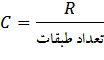 @Computer_IT_Engineering
ادامه یادآوری آمار- فراوانی
فراوانی : تعداد داده مربوط به هر طبقه را نمایش میدهد 
فراوانی نسبی : خارج قسمت فراوانی یک طبقه به کل فراوانی 
فراوانی تجمعی : مجموعه فراوانی طبقات بالا تر و خود طبقه 
نماینده هر طبقه : میانگین مقدار بالای یک طبقه با مقدار کمتر آن
هیستوگرام : نموداری است با محور عمودی که فراوانی هرطبقه است و محور افقی حدود واقعی طبقات
بازگشت
@Computer_IT_Engineering
ادامه یادآوری آمار- میانگین
میانگین 
میانگین حسابی  : اگر n تعداد کل فراوانی


ویا اگر داده ها طبقه بندی باشد 

 fi  فراوانی هر طبقه ( مثل تعداد واحد هر درس)
Xi مقدار هر فراوانی ( نمره هر درس)
N  تعداد داده یا تعداد کل فراوانی ( تعداد واحد)
K تعداد طبقه ( تعداد درس)
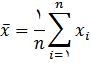 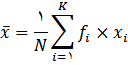 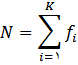 بازگشت
@Computer_IT_Engineering
ادامه یادآوری آمار -میانگین
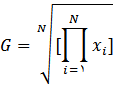 میانگین هندسی    

 مثال برای :  2 , 5 , 6   

میانه : اگر اعداد را به صورت صعودی مرتب کنیم عدد وسطی را میانه گویند ، این عدد میتواند وابستکی به هیچ عددی نداشته باشد
 مد یا نما : عددی که بیشترین فراوانی را داشته باشد ، در صورت عدم تکرار اعداد میتوان نما نداشت
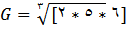 بازگشت
@Computer_IT_Engineering
ادامه یادآوری آمار- چندکها
چندکها:  از رابطه (N+1)P محاسبه میگردد ،با مثال شرح میدهیم
در بین اعداد زیر مطلوبست  چهارک اول ، دهک ششم و میانه 
3,4,5,5,6,7,7,9,9,9,11,12,14,14,15,16,17,18,19
چهارک اول                                       پس عدد پنجم یعنی 6 جواب است 
دهک ششم                                      پس عدد دوازدهم خواهد بود یعنی 12
میانه                                     عدد دهم یا عدد مرکزی که 9 است
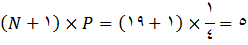 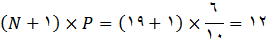 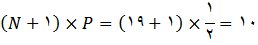 بازگشت
@Computer_IT_Engineering
ادامه یادآوری آمار- میانگین و چندکها
میانگین پیراسته : تمام داده های بزرگتر از چارک سوم و کمتر از چارک اول حذف ، سپس محاسبه میانگین باقی مانده 
میانگین وینزوری : به جای مقادیر کمتر از چارک اول مقدار چارک اول ،به جای مقادیر بزرگتر از چهارک سوم ، مقدار چهارک سوم و سپس محاسبه میانگین انجام میگیرد
بازگشت
@Computer_IT_Engineering
ادامه یادآوری آمار- محاسبه پراکندگی داده ها
میزان انحراف هر داده از میانگین    

انحراف متوسط یا انحراف از میانگین  

انحراف متوسط یا انحراف از میانگین  برای داده های طبقه بندی شده
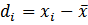 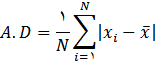 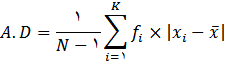 بازگشت
@Computer_IT_Engineering
ادامه یادآوری آمار- محاسبه پراکندگی داده ها
واریانس : میانگین مربع انحراف داده ها از میانگین را واریانس گویند  


و برای داده های دسته بندی شده 


انحراف معیار و یا انحراف استاندارد
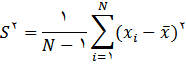 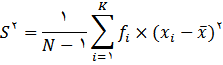 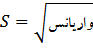 بازگشت
@Computer_IT_Engineering
ادامه یادآوری آمار- رگرسیون
وابستگی یک داده مستقل به داده مستقل دیگر را مشخص میکند ( مثلاً سن و وزن انسان) و یافتن منحنی یا معادله 
دارای یک معادله رگرسیون و یک منحنی رگرسیون است
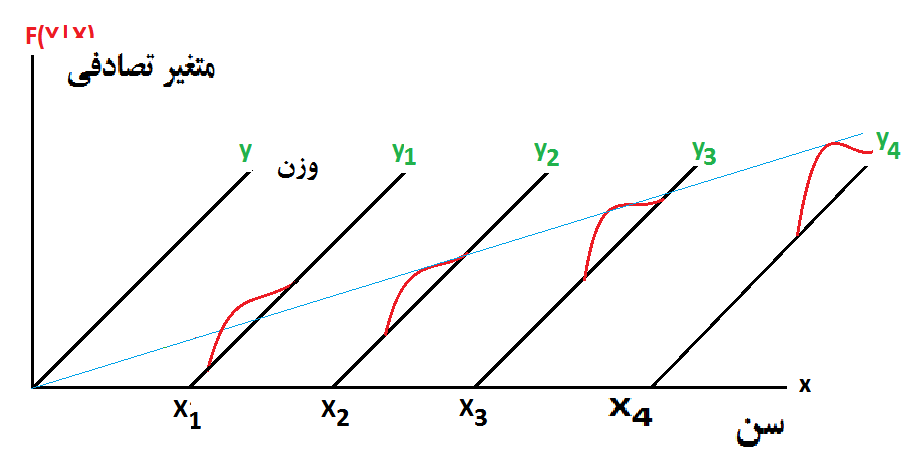 بازگشت
@Computer_IT_Engineering
ادامه یادآوری آمار- منحنی رگرسیون
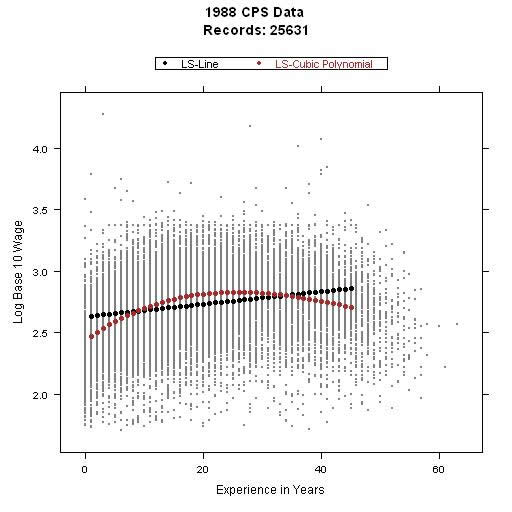 بازگشت
@Computer_IT_Engineering
ادامه یادآوری آمار- همبستگی
ارتباط دو متغیر را بررسی میکند که آیا به هم وابسته هستند یا خیر 
انواع همبستگی 
مستقیم : افزایش باهم (هزینه تعمیر وسرویس اتومبیل با سن آن)
معکوس : تغییرات در خلاف جهت هم (هزینه راهندازی یک کارخانه نسبت به زمان )
همچنین عدم همبستگی
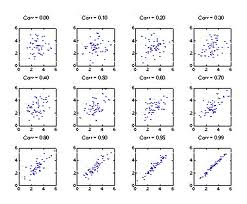 بازگشت
@Computer_IT_Engineering
نرم افزار های داده کاوی- Clementine
فیلم آموزشی اول Clementine– بحث طبقه بندی
فیلم آموزشی دوم Clementine – تحلیل پیوندی
فیلم آموزشی سوم Clementine  - خوشه بندی
@Computer_IT_Engineering
نرم افزار داده کاوی -Weka
اسلاید آموزشی در مورد Weka
فیلم آموزشی در مورد Weka
فیلم دیگرآموزشی در مورد Weka
کتاب راهنما Weka متن pdf انگلیسی
اسلاید آموزشی در مورد Weka انگلیسی
بازگشت
@Computer_IT_Engineering
نرم افزار داده کاوی -rapidmine
کتاب راهنما rapidmine متن pdf انگلیسی
بازگشت
@Computer_IT_Engineering